Повторение. Наблюдение над значением слова. Глухие и звонкие согласные звуки.
Презентация к уроку обучения грамоте
 по программе «Школа 2100»
Кунделева Оксана Евгеньевна
Учитель начальных классов МБОУ СОШ № 276, 
г. Гаджиево,
Мурманская область.
Отгадай:
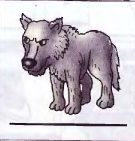 Кто зимой холодной
Бродит злой, голодный?
волк
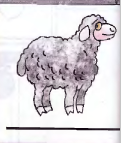 По горам, по долам
Ходят шуба да кафтан.
овца
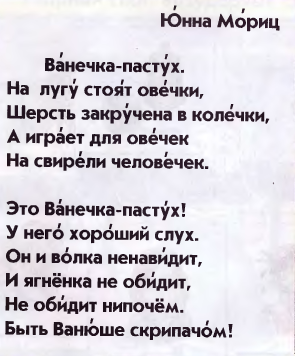 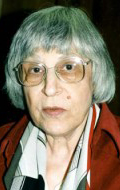 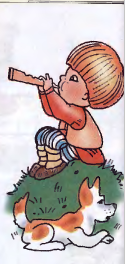 Юнна Мориц
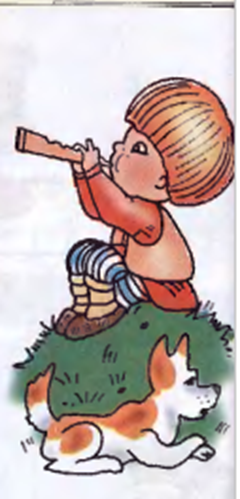 пастух
Ванечка
свирель
скрипач
волк
ягнёнок
Какой персонаж не упоминается в стихотворении?
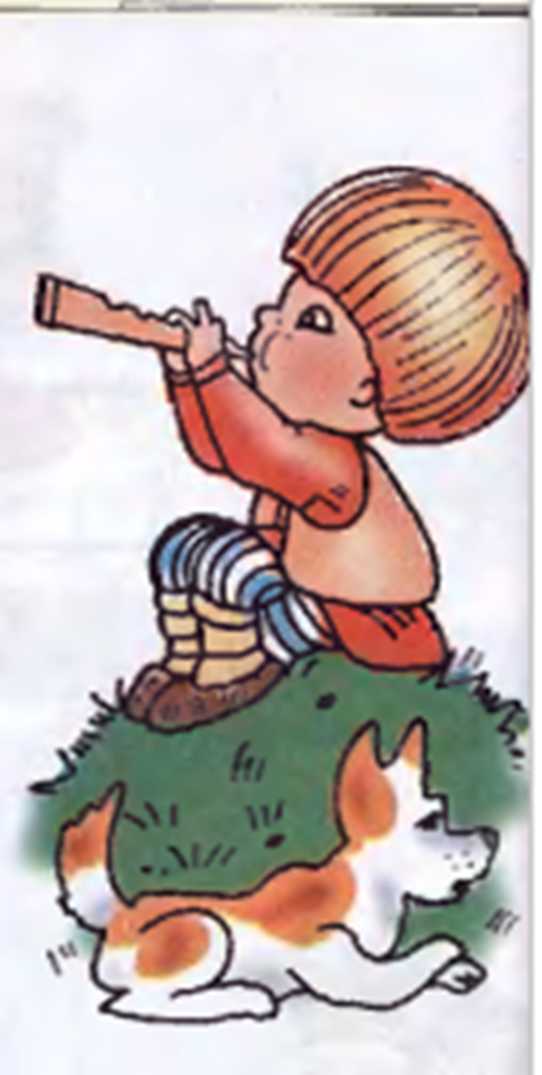 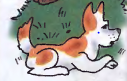 Составьте предложение о собачке. Сделайте схему.
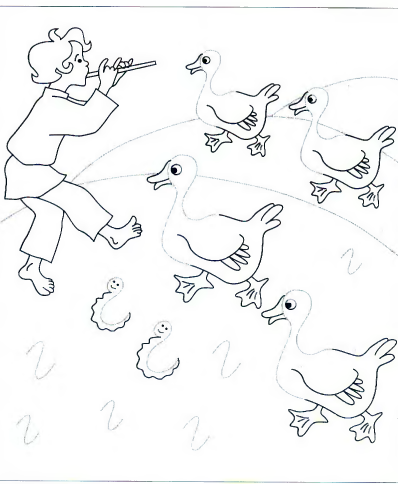 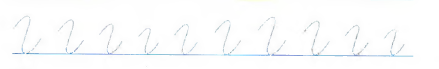 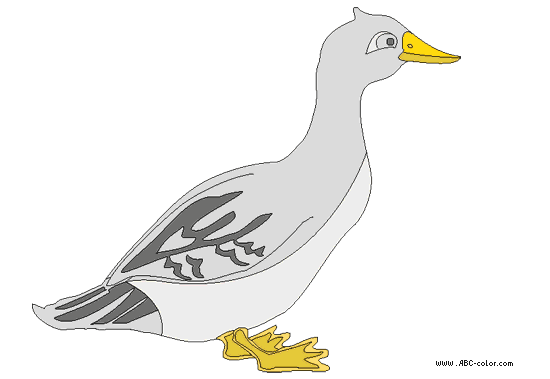 Га-га-га
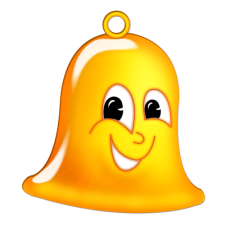 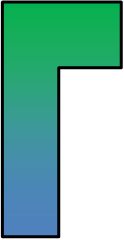 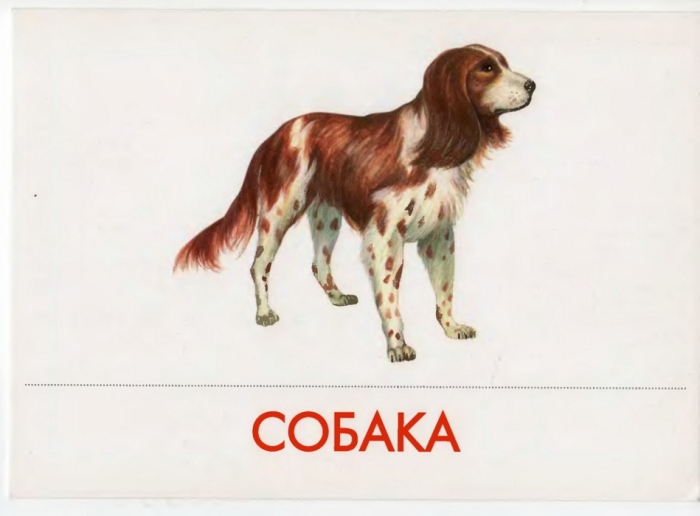 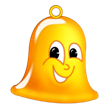 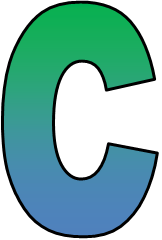 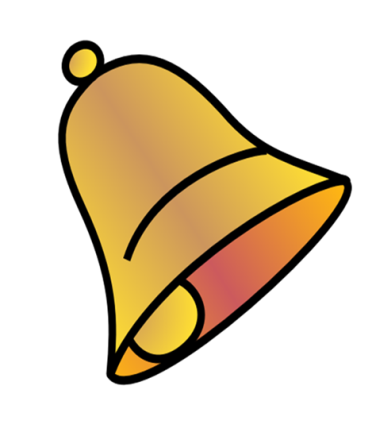 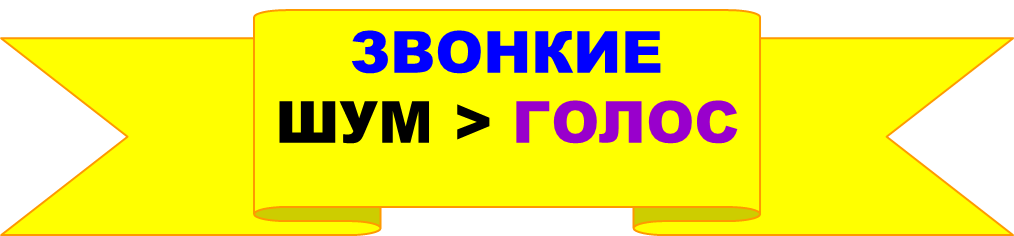 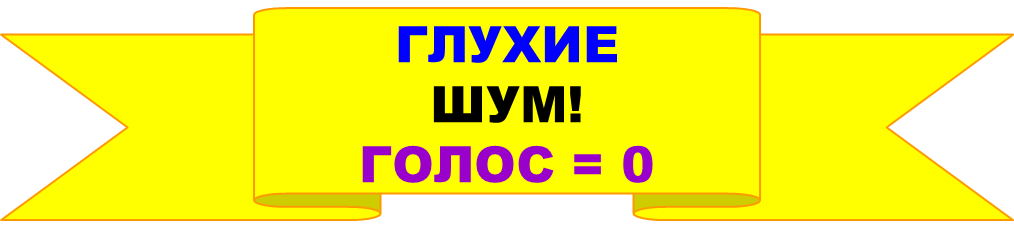 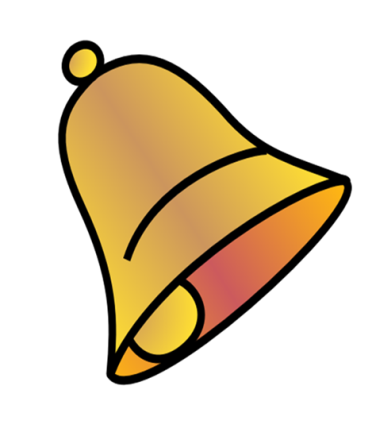 ЗВУКИ
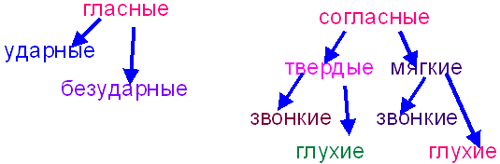